МОУ «Косланская СОШ»,  Удорский район, Республика Коми
Презентация к сценарию урока в 5 классе по теме «Летняя засуха»,
по программе УМК 5 класс "Природоведение", 
автор А.Е. Андреева
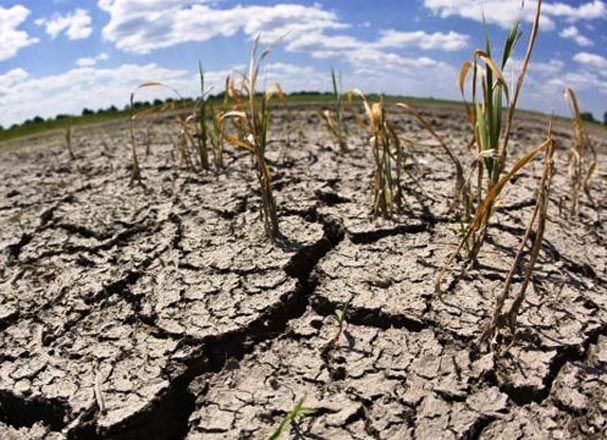 Иевлева 
Светлана Геннадьевна, 
учитель биологии
2014 год
Время
Природные ритмы и циклы
Суточные
Сезонные
Годовые
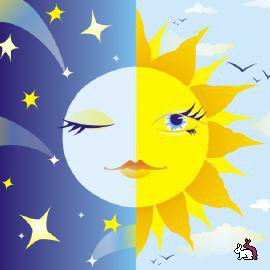 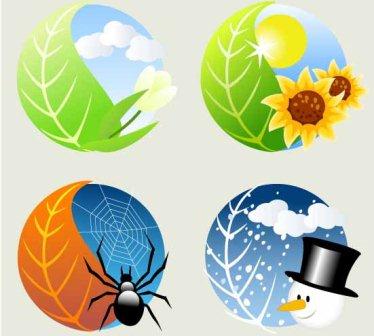 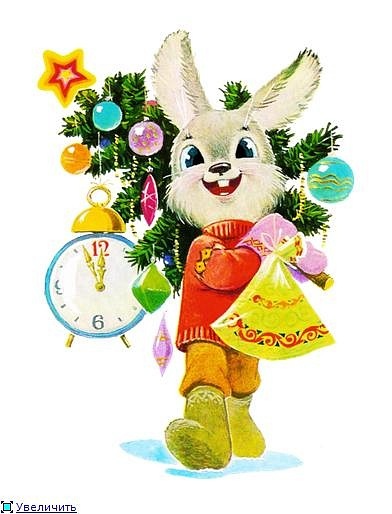 ___________ явления  (просмотр видеофильма)
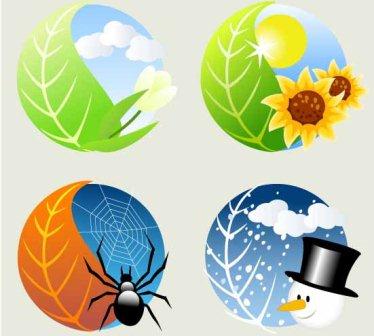 Летняя засуха
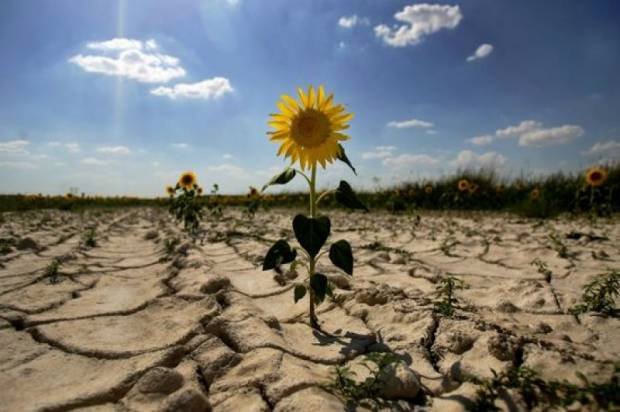 Почему летом повышается активность почвенных организмов?
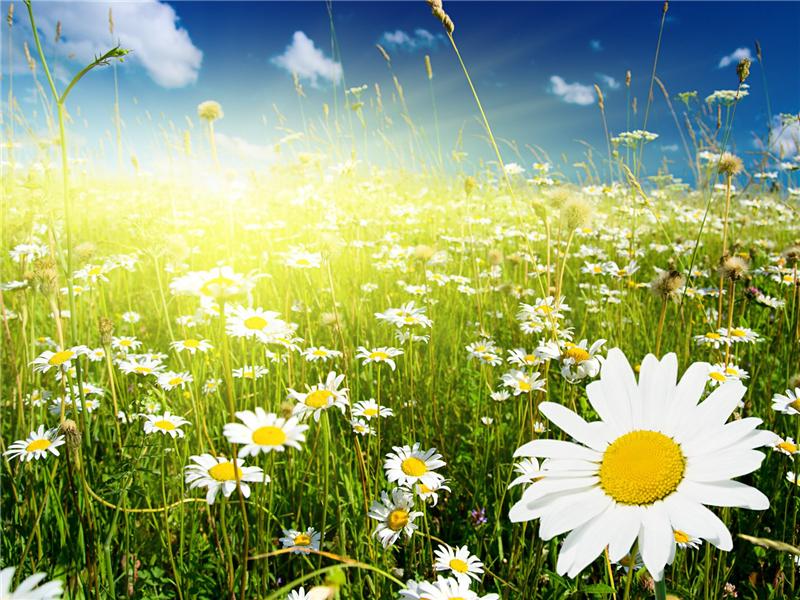 Лето – наиболее благоприятное время для развития организмов: тепло и пища в достатке.
Задание № 37
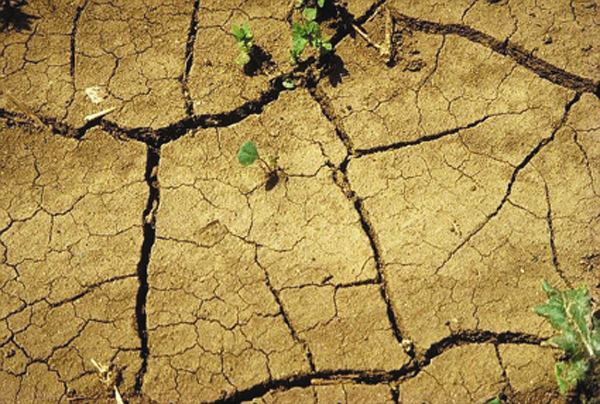 Как называется природное явление, которое связано с недостатком воды в почве?
Засуха
Задание № 37
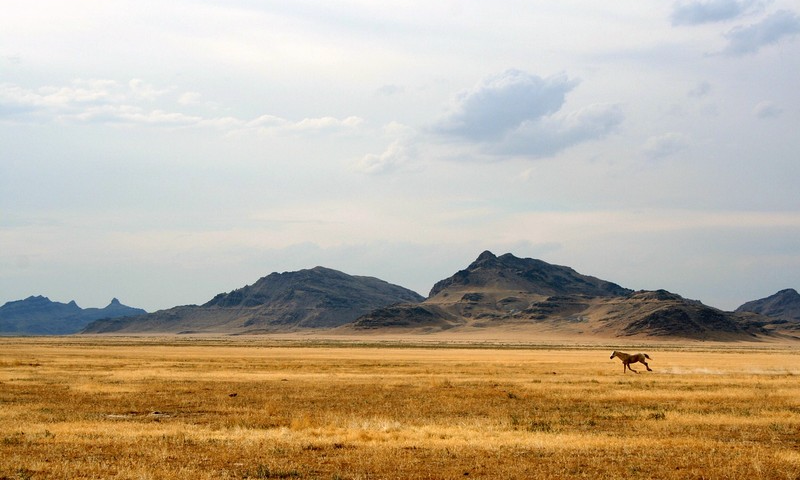 Для каких природных зон характерна летняя засуха?
Степей и лесостепей
Задание № 37
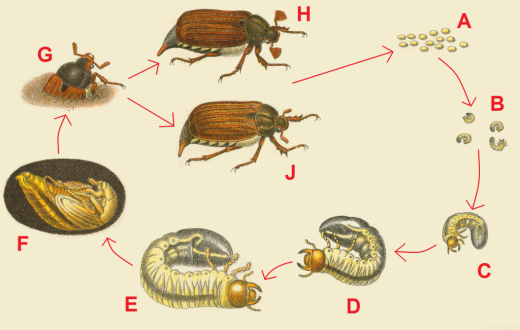 Личинки, зимовавшие в почве, летом превращаются во __________
взрослых 
насекомых
Задание № 37
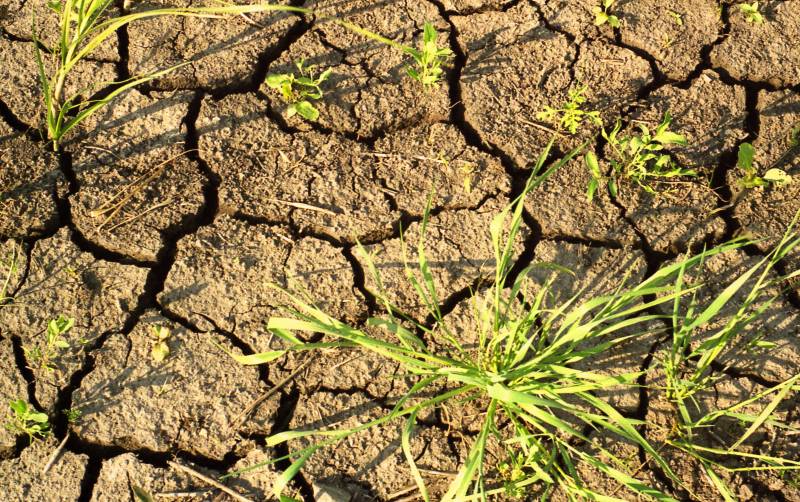 При засухе почва 
_________ 
воду, то есть __________
теряет
иссыхает
Задание № 37
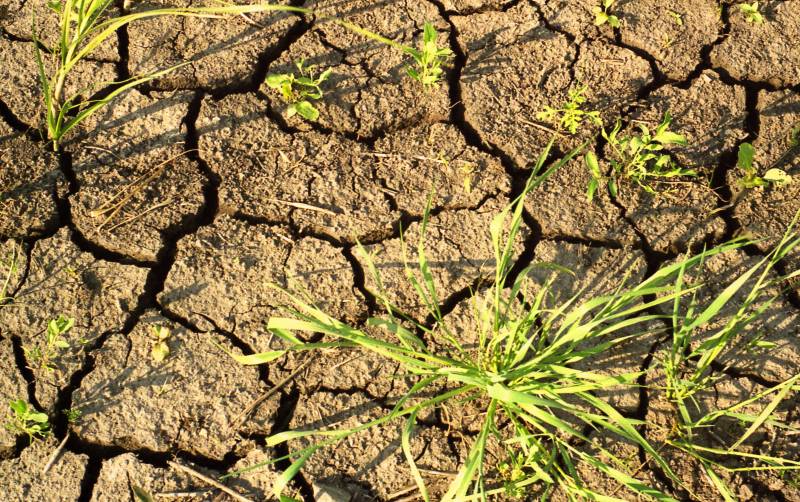 Постоянные засухи приводят к 
___________
уплотнению почвы
Приметы народного календаря о возможном наступлении засухи.
Зеленоватая окраска Луны - признак наступления сильной засухи.
Приметы народного календаря о возможном наступлении засухи.
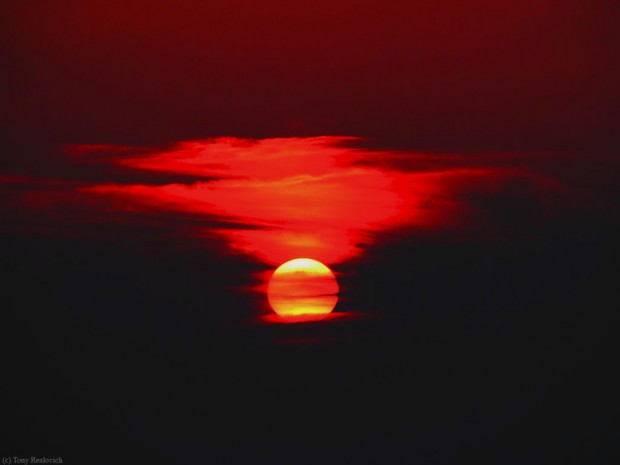 Красный диск солнца садится в тучу или туман - к дождю или ветру, во мглу - к засухе.
Приметы народного календаря о возможном наступлении засухи.
Большое количество паутины весной – верный признак жаркого и сухого лета;
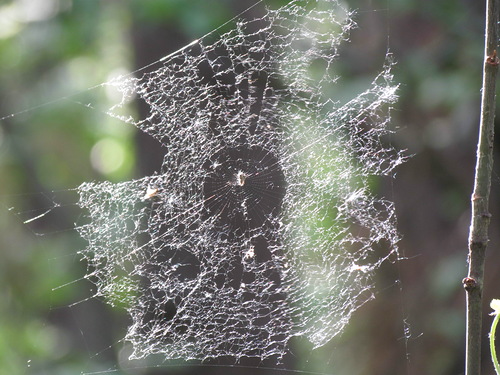 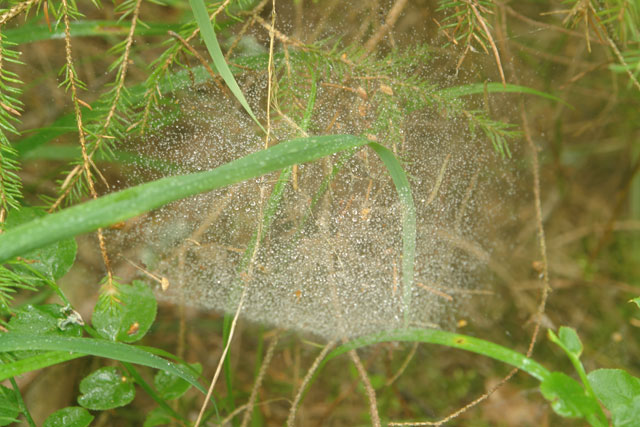 Приметы народного календаря о возможном наступлении засухи.
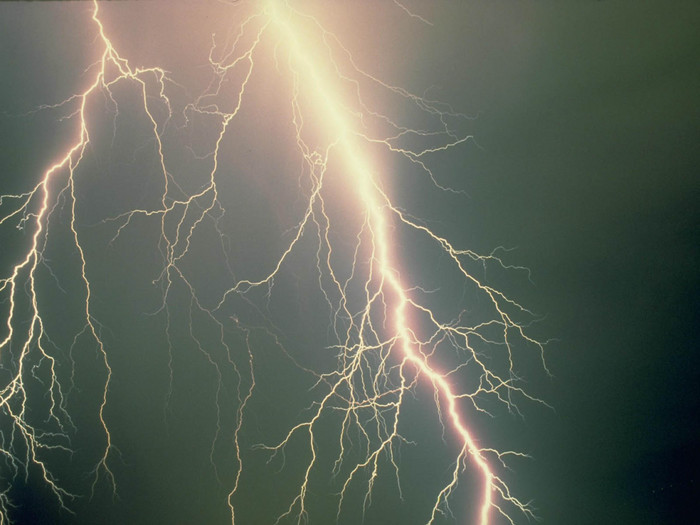 Если весной сверкает молния, а гром не слышен, значит летом нужно ожидать засухи.
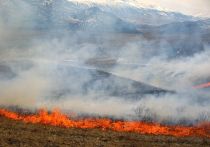 Пожары в степи
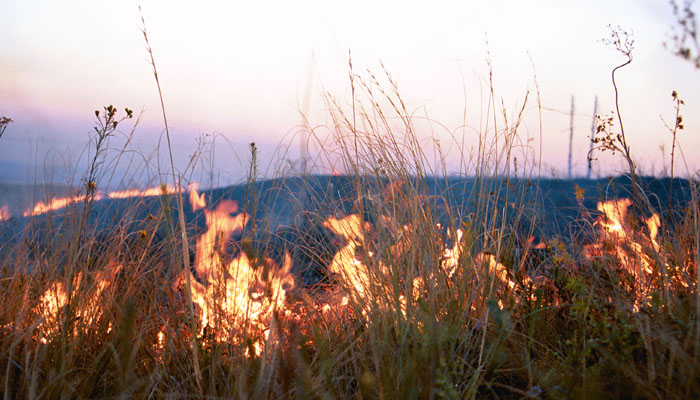 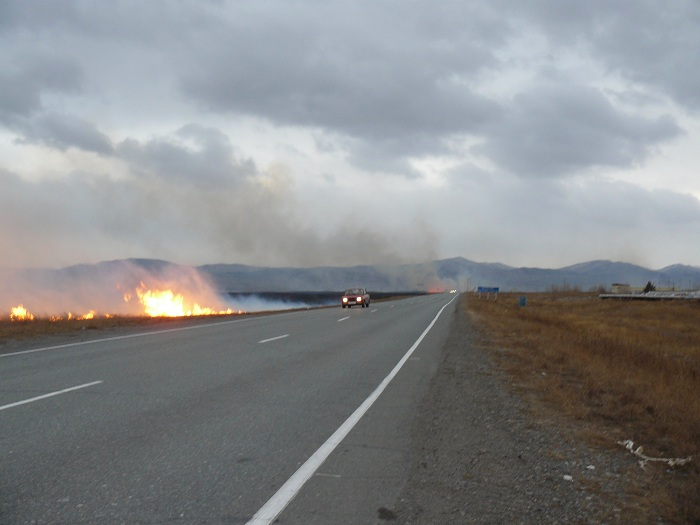 Пожары в степи
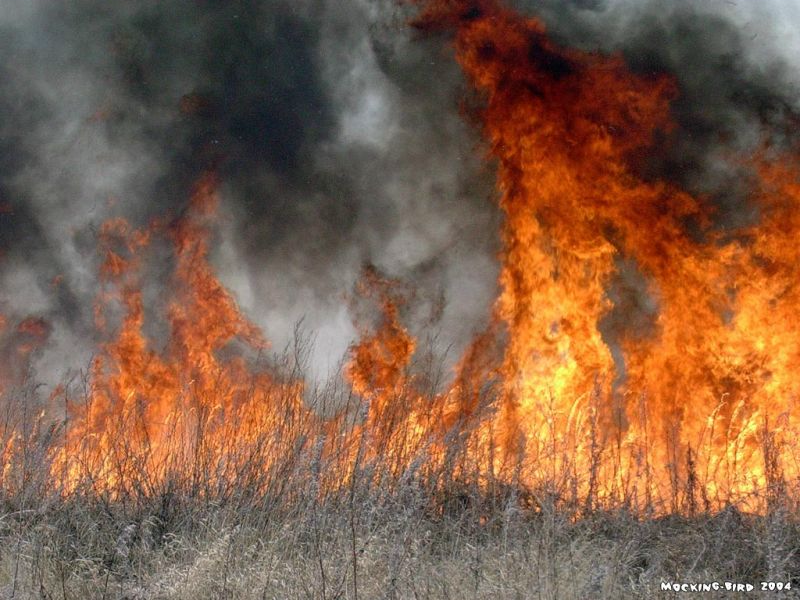 Во время засухи и лесных пожаров гибнут огромные площади посевов зерновых культур.
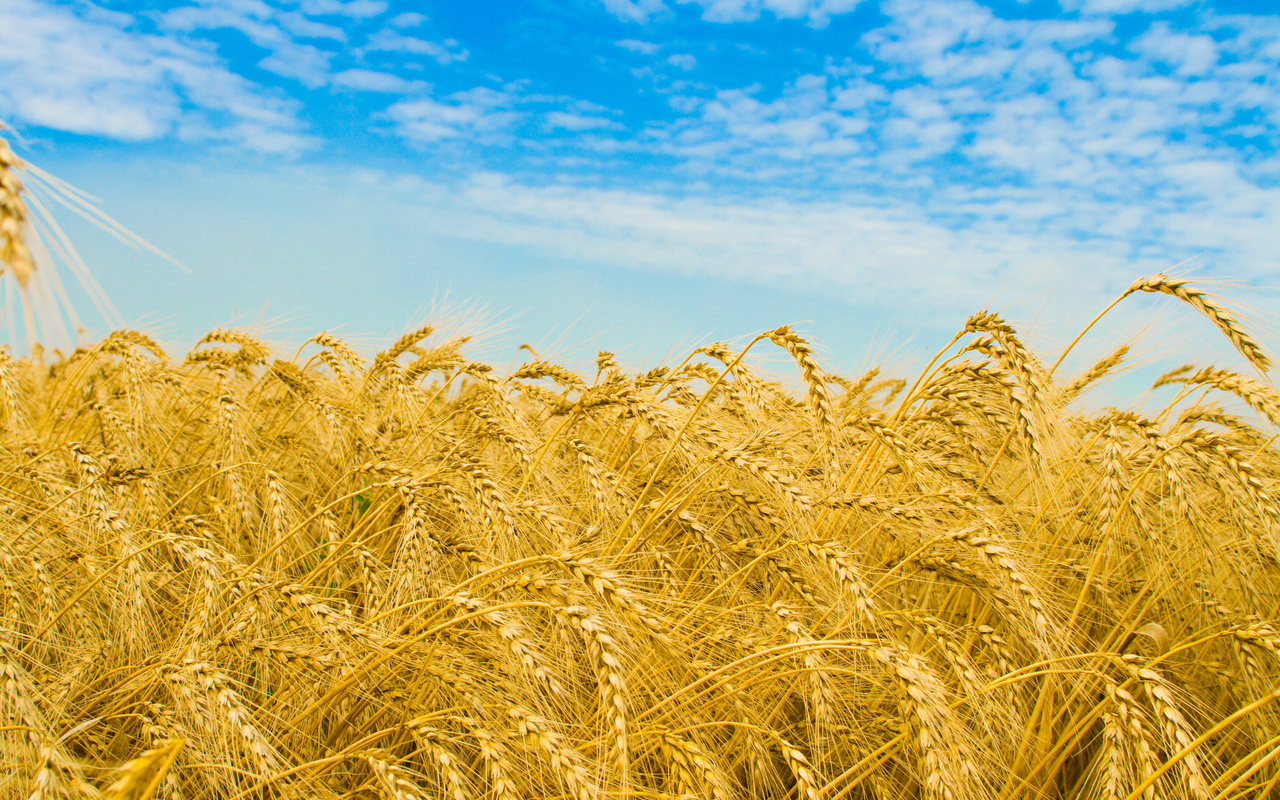 Домашнее  задание
Задание № ________  в рабочей тетради. Прочитать параграф 40.
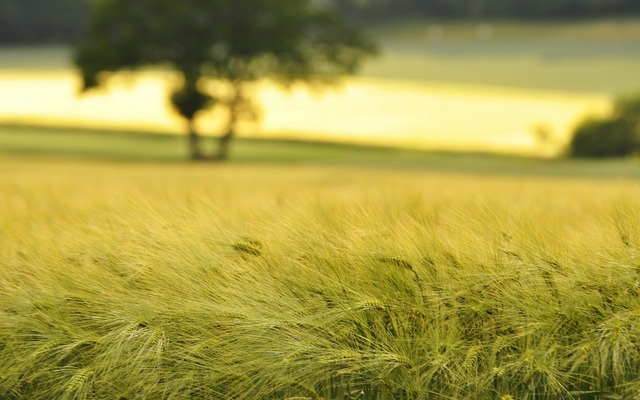 Источники:
http://uralpressa.ru/news?doc=1447
http://www.zakon.kz/kazakhstan/4508786-v-kostanajjskojj-oblasti-na-pole-s.html
http://www.playcast.ru/view/1611326/7da295f3687eac7b1dbd10f1df087e4151698871pl